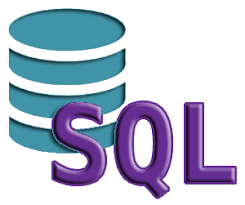 Data Definition Language
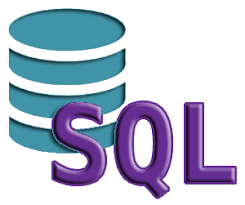 Create Table Statement
The create table defines each column of table 
Each table column definition is separated from other by comma
SQL statement is terminated by semicolon

Rules for creating a name of table:
Can have up to maximum of 30 characters
A-Z, a-z alphabets and 0-9 numbers are allowed 
Should begin with an alphabet
Reserve words are not allowed
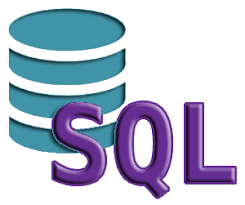 Syntax of Create Table Statement
CREATE TABLE table_name ( column1 datatype, column2 datatype, column3 datatype, .... );

Example: 
CREATE TABLE Person ( PersonID int, LastName varchar(10), FirstName varchar(10), Address varchar(10), City varchar(10) );
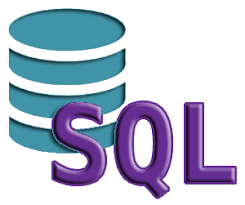 Create table using another table
A copy of an existing table can be created using a combination of the CREATE TABLE statement and the SELECT statement.

Syntax:
CREATE TABLE new_table_name AS SELECT column1, column2,...
FROM existing_table_name;
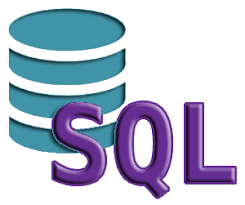 Example of creating table from another table:
Create table Person2 as select PersonID, FirstName From Persons;
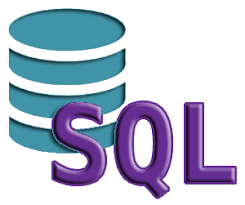 Alter Table Statement
A DBA can make changes to the table structure or column definitions after the table has been created in the database.
The DDL command ALTER TABLE is used to perform such actions.
The ALTER TABLE statement is used to add, drop, rename, and modify a column in a table.
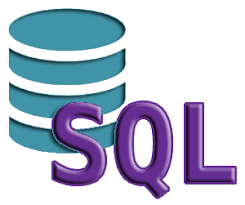 To Add a column in an existing table:

Syntax:
ALTER TABLE table_name ADD column_name datatype;

Example:
ALTER TABLE Person ADD weight_in_Kgs int;
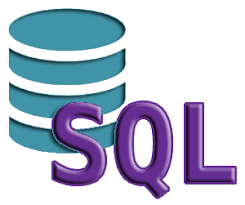 To delete a column in an existing table:

Syntax:

ALTER TABLE table_name DROP COLUMN column_name;

Example:
ALTER TABLE Person DROP COLUMN weight_in_Kgs;
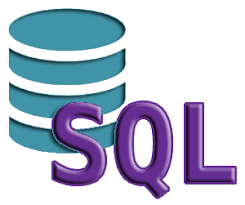 To rename a column in an existing table:

Syntax:

ALTER TABLE table_name RENAME COLUMN existing_column_name
To new_column_name; 

Example:
ALTER TABLE Person RENAME COLUMN weight_in_Kgs TO Wght_in_kgs;
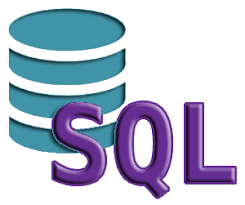 To modify a table by changing the data type of a column in a table

Syntax:

ALTER TABLE table_name MODIFY column_name datatype;

Example: 
ALTER TABLE Person MODIFY Wght_in_kgs varchar(90);
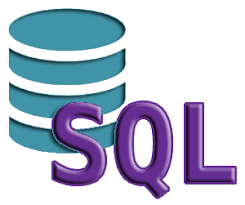 SQL CONSTAINTS
Constraints can be specified when the table is created with the CREATE TABLE statement, or after the table is created with the ALTER TABLE statement.
SQL constraints are used to specify rules for the data in a table.
Constraints are used to limit the type of data that can go into a table. This ensures the accuracy and reliability of the data in the table.
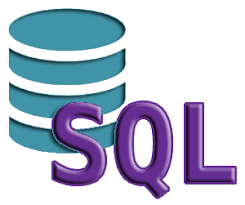 CONSTRAINTS IN CREATE TABLE COMMAND – PRIMARY KEY
Primary key is applied to a table so that this column can be used to uniquely identify each row in the table. A table can have only one primary key. A primary key has following features:
Primary Key does not accept duplicate values
Primary Key does not allow null values.
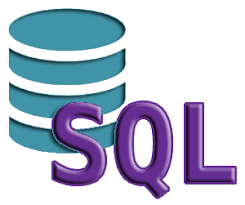 Syntax:
Column-name datatype(size) Primary Key

Example1 :
CREATE TABLE student1( Roll_No number(10) PRIMARY KEY,
name varchar(20),
City varchar(20),
State varchar(20));
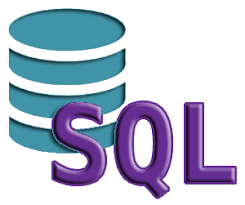 Example2:
CREATE TABLE student1(Roll_no number(10),
Name varchar(20),
City varchar(20),
State varchar(20),
PRIMARY KEY (Roll_no));
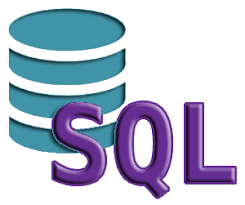 Example 3:
CREATE TABLE student 1(Roll_no number(10),
Name varchar(20),
City varchar(20),
State varchar(20),
CONSTRAINT pk PRIMARY KEY (Roll_no));
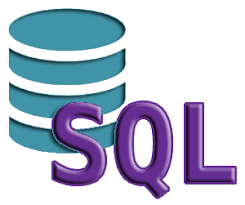 On Alter Table
ALTER TABLE PersonsADD PRIMARY KEY (ID);
Drop Primary Key
ALTER TABLE PersonsDROP PRIMARY KEY;
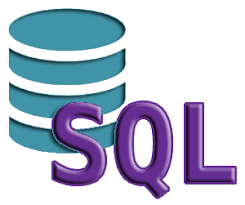 UNIQUE CONSTRIANT
Unique constraint is used for the candidate key columns so that they contain the unique values for different entities.
Unique constraint has following characteristics:
Unique Key will not allow duplicate values.
Unique Key can accept null values
A table can have many unique constraints.
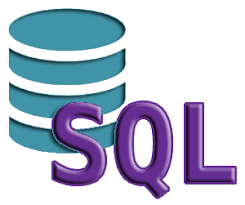 Syntax: 
Column_name datatype(size) Unique

Example1:
CREATE TABLE Vehicle(Reg_no varchar(20) PRIMARY KEY,
Engine_no varchar(20) UNIQUE,
Product_no varchar(20) UNIQUE));
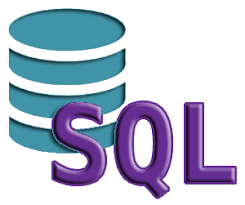 Example 2:
CREATE TABLE Vehicle(Reg_no varchar(20) ,
Engine_no varchar(20) ,
Product_no varchar(20) 
PRIMARY KEY(reg_no)
UNIQUE(Engine_no,Product_no));
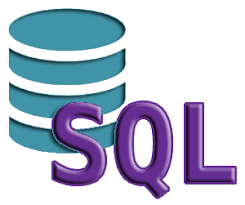 Example 3:
CREATE TABLE Vehicle(Reg_no varchar(20) ,
Engine_no varchar(20) ,
Product_no varchar(20) 
CONSTRAINT pk PRIMARY KEY(reg_no)
CONSTRAINT uk UNIQUE(Engine_no,Product_no));
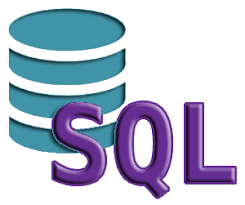 With Alter Command
ALTER TABLE Persons
ADD UNIQUE (ID);
Drop Unique Constraint
ALTER TABLE Persons
DROP CONSTRAINT uk;
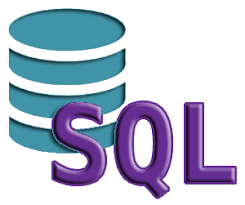 NOT NULL CONSTRAINT
NOT NULL constraint ensures that a table cannot be left empty.
When a Not Null constraint is attached to a column then, that column becomes a mandatory column.
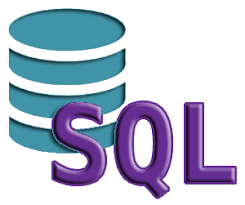 Syntax:
Column-name datatype(size) NOT NULL

Example:
CREATE TABLE dept(dept_no number(20) PRIMARY KEY,
Dept_name varchar(20) NOT NULL,
Dept_head varchar(20));
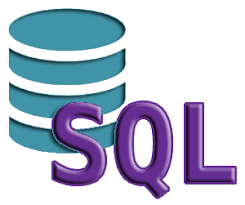 FOREIGN KEY CONSTRAINT
Foreign Key is a column whose values are derived from the primary key of other table.
Foreign key enable us to establish a relationship between tables.
The table in which foreign key is defined is called as foreign table. Table whose primary key is referenced by the foreign table is called primary table or master table.
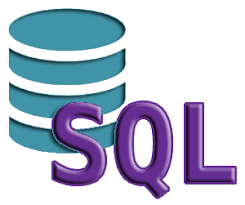 Foreign key has following characteristics:
FK can contain only those values that are present in the primary key of the master table
The values in the foreign key can be null or duplicate values.
In FK, if we insert a value that is not present in the primary key of master table then, that record will be rejected by oracle engine.
A record in the master table can not be deleted if the corresponding record in the foreign table exists.
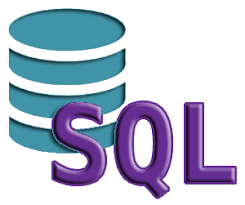 Syntax:
Column-name datatype(size) References Mater-table-name (column-name)

Example1: Let department and course tables be master and Foreign tables 
CREATE TABLE Department(dept_id varchar(10) Primary Key,
dept_name varchar(20));

CREATE TABLE Course(course_id char(10) Primary Key, dept_id varchar(10) REFERENCES Department (dept_id), title varchar(20));
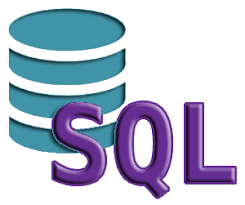 CHECK Constraint
The CHECK constraint is used to limit the value range that can be placed in a column.
If you define a CHECK constraint on a single column it allows only certain values for this column.
If you define a CHECK constraint on a table it can limit the values in certain columns based on values in other columns in the row.
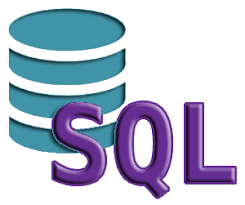 CREATE TABLE Persons (    ID int NOT NULL,    LastName varchar(255) NOT NULL,    FirstName varchar(255),    Age int CHECK (Age>=18));
CREATE TABLE Persons (    ID int NOT NULL,    LastName varchar(255) NOT NULL,    FirstName varchar(255),    Age int,    City varchar(255),    CONSTRAINT CHK_Person CHECK (Age>=18 AND City='Sandnes'));
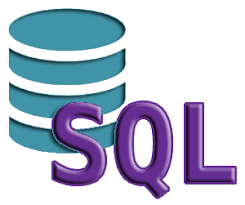 With Alter
ALTER TABLE PersonsADD CONSTRAINT CHK_PersonAge CHECK (Age>=18 AND City='Sandnes');
Drop
ALTER TABLE PersonsDROP CONSTRAINT CHK_PersonAge;
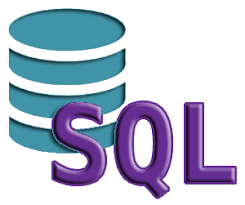 DEFAULT CONSTRAINT
The DEFAULT constraint is used to provide a default value for a column.
The default value will be added to all new records IF no other value is specified.
Example: CREATE TABLE Persons (    ID int NOT NULL,    LastName varchar(255) NOT NULL,    FirstName varchar(255),    Age int,    City varchar(255) DEFAULT 'Sandnes');
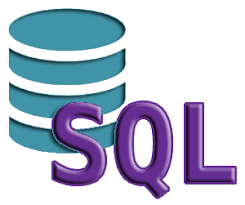 With Alter
ALTER TABLE PersonsMODIFY City DEFAULT 'Sandnes';
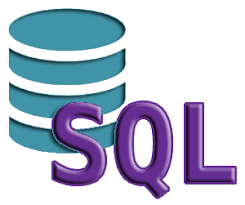 TRUNCATING TABLES
It empties a table completely.
Truncate table differs from delete in following ways:
Truncate drop and recreate the table
So, its much faster than deleting rows one by one
Truncate operations are not transaction safe
The number of deleted rows are not returned 

Syntax:
TRUNCATE TABLE tablename;
Example:
Truncate table person;
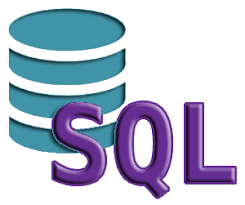 DESTROYING TABLES
Drop table statement with table name can destroy a specific table

Syntax:
DROP TABLE tablename;

Example:
DROP TABLE person;